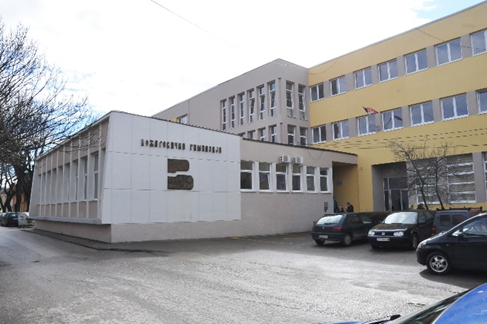 ПОЖАРЕВАЧКА ГИМНАЗИЈА- твој избор за даљи образовни пут -
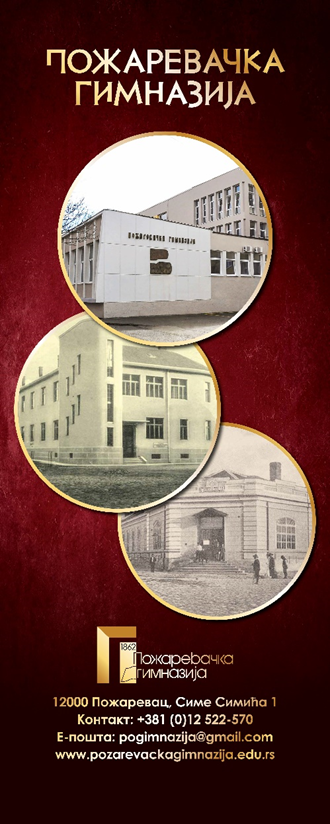 Основана 24. септембра 1862.
-159 ГОДИНА ТРАДИЦИЈЕ -
МИСИЈА ШКОЛЕ
Постизање високих образовних резултата у школским постигнућима, на такмичењима  и у даљем школовању уз ојачавање структуре личности сваког ученика, развијање културних и традиционалних вредности.
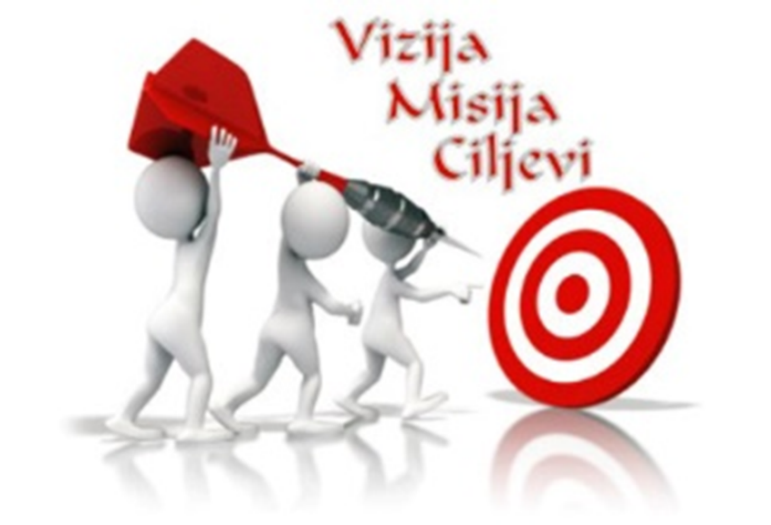 ВИЗИЈА ШКОЛЕ
Пожаревачка гимназија  школа у којој се: -Негује критичка мисао ученика; -Подстиче учење са разумевањем; -Посвећује пажња ученичким талентима и показаној даровитости; - Пружа подршка ученицима  да постану грађани света спремни да прихвате изазове и буду активни целожовотни ученици.
ШКОЛСКИ ПРОСТОР
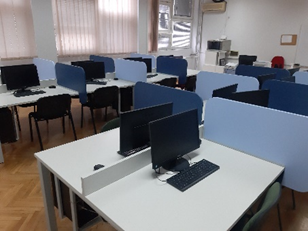 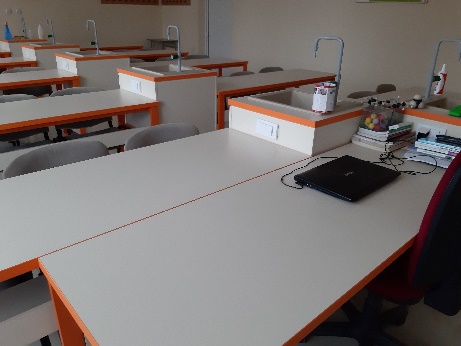 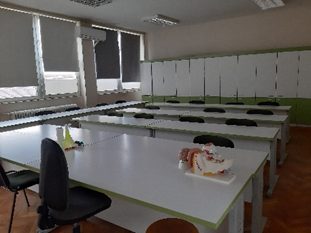 Кабинети и учионице опремљени су удобним и функционалним намештајем
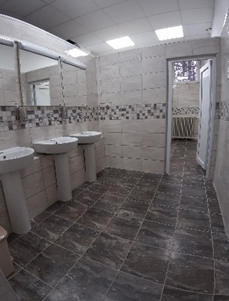 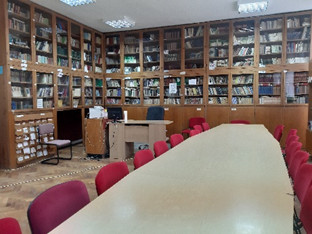 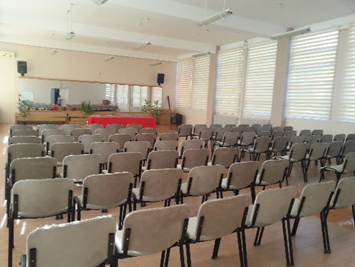 Библиотекa                                 Свечана сала                   Модерни тоалети
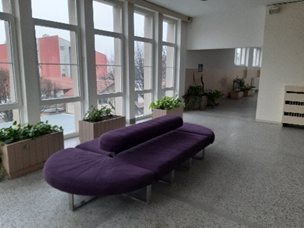 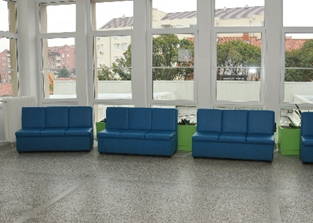 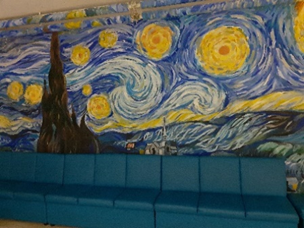 Холови - Омиљена места ученика током малих одмора
ВАННАСТАВНЕ АКТИВНОСТИ       многобројне
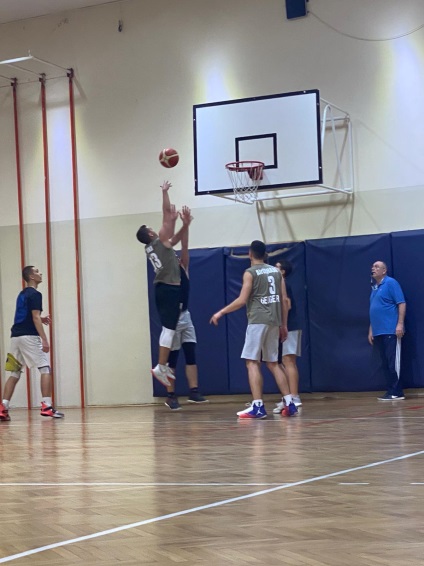 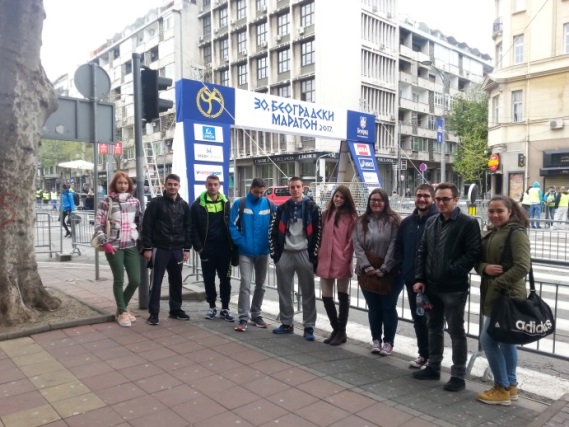 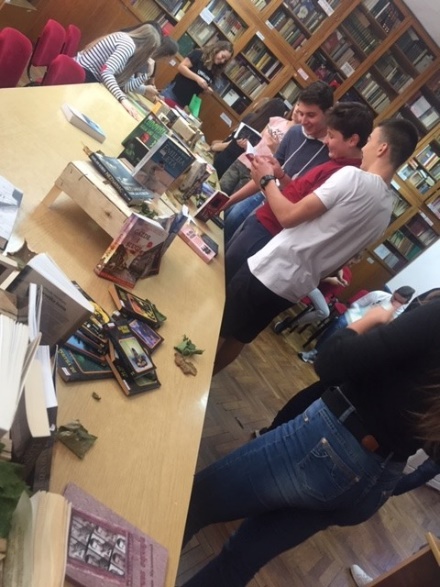 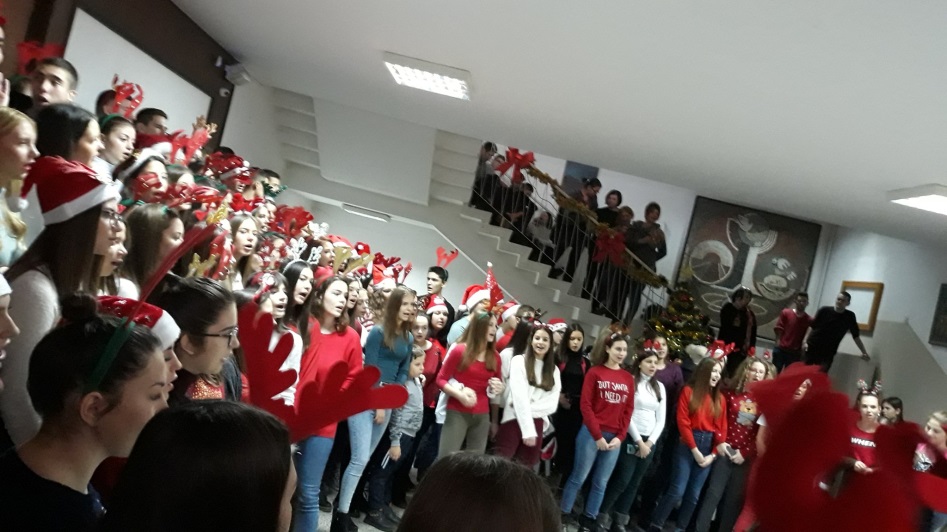 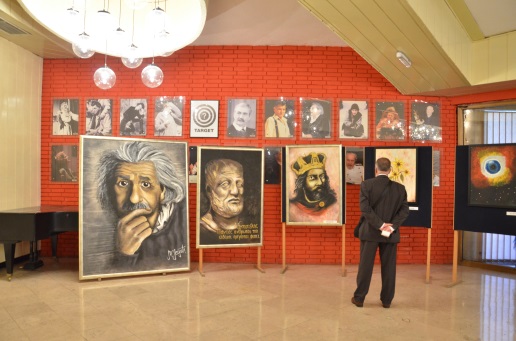 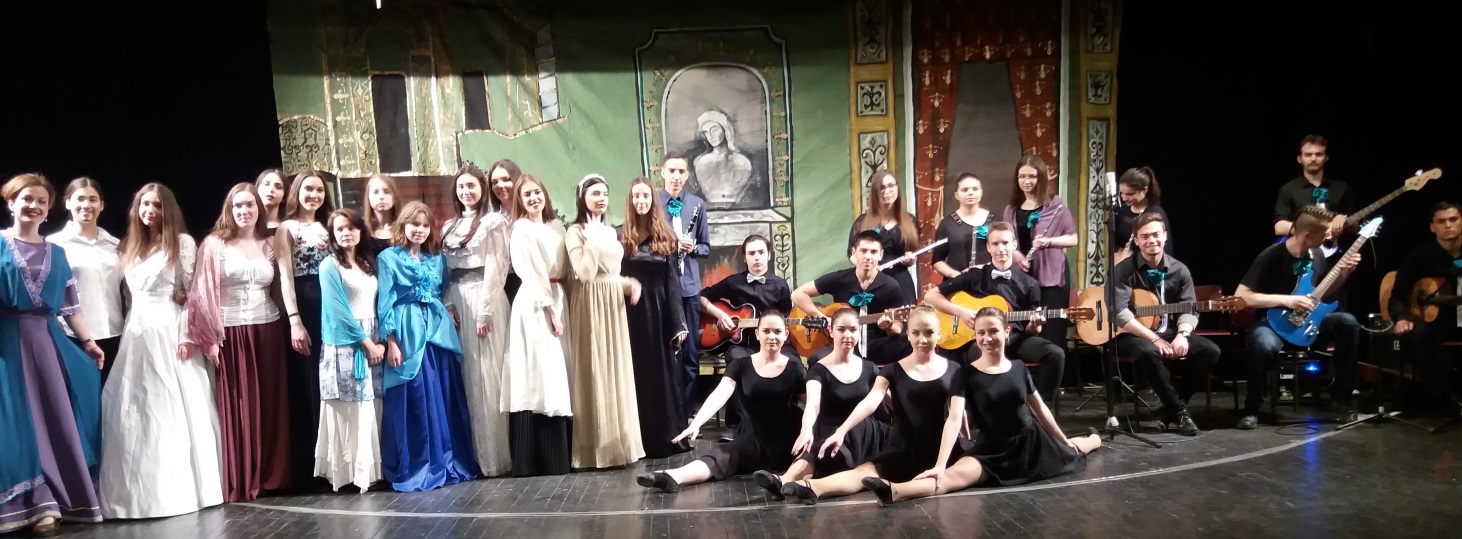 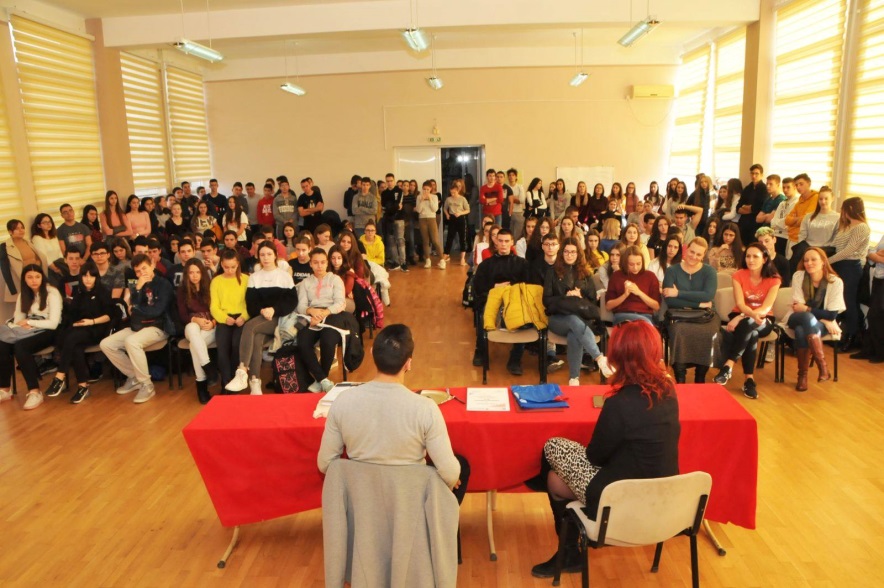 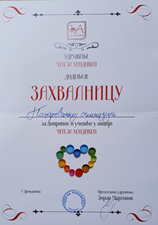 НАГРАДЕ
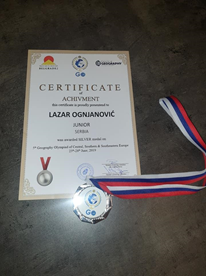 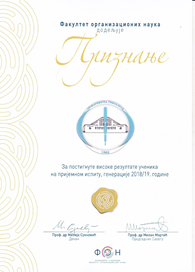 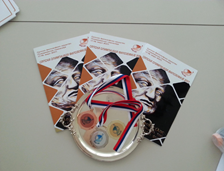 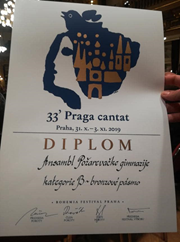 Пожаревачка гимназија               Симе Симића 1 Пожаревац
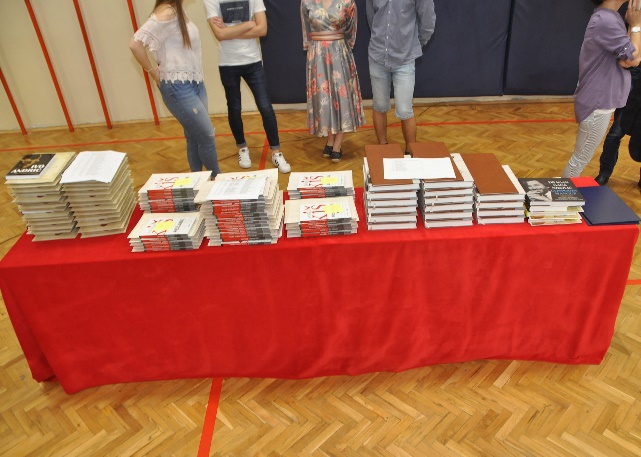 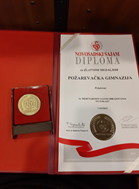 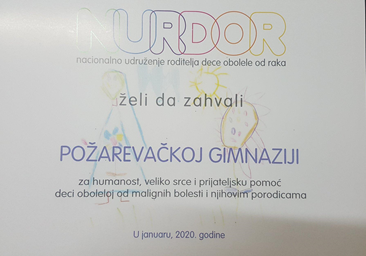 СМЕРОВИ У ШКОЛСКОЈ 2021/22.
ДРУШТВЕНО – ЈЕЗИЧКИ СМЕР			 	(90 ученика)

ПРИРОДНО – МАТЕМАТИЧКИ СМЕР	  	(60 ученика)

ОДЕЉЕЊЕ ЗА УЧЕНИКЕ СА ПОСЕБНИМ СПОСОБНОСТИМА ЗА РАЧУНАРСТВО И ИНФОРМАТИКУ     	(20 ученика)
СРЕЋНО НА ПРИЈЕМНОМ И ЗАВРШНОМ ИСПИТУ!!!
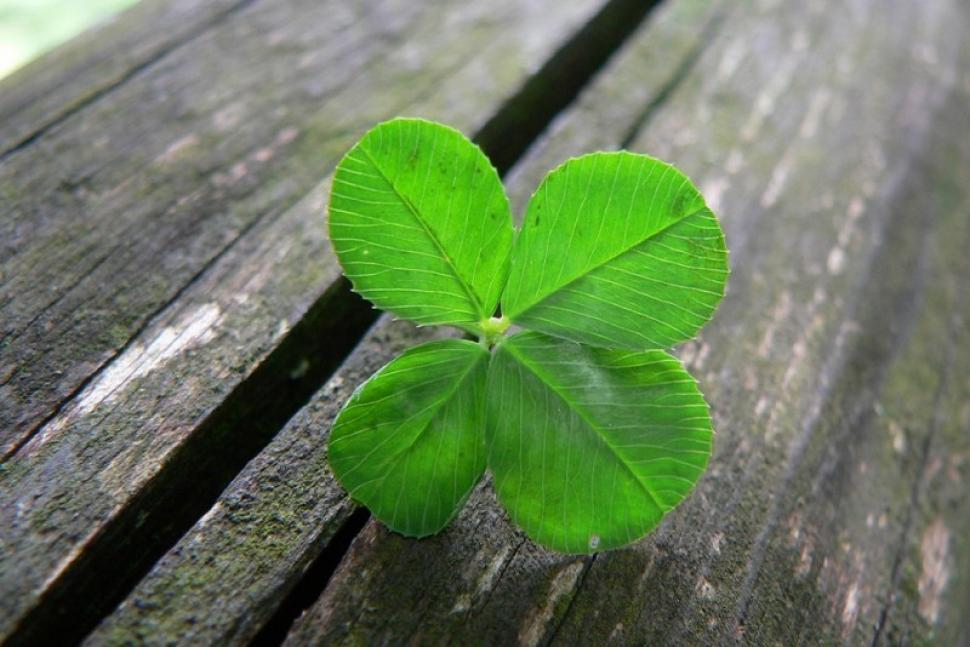